Man in the Cloud Attacks
Sagie Dulce, Amichai Shulman
August 5th, 2015
A Little Bit About Us
Amichai Shulman
CTO and Co-Founder of Imperva
>20 Years Information Security Experience
>25 Years Information Technology Experience
Sagie Dulce
Research Team Leader in Imperva
>10 Years Information Security Experience
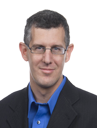 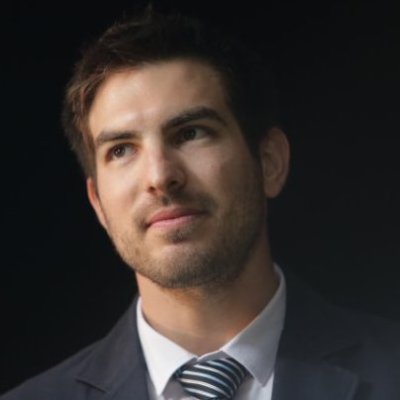 2
Agenda
Motivation
What’s wrong with current botnets
Why cloud file synchronization services
Why use passwords when you can pass the token
MITC Attacks
Concept & details
Demo
Resilience of MITC attacks
How hard is it to detect and mitigate
Conclusions & Mitigation
3
Motivation (I)
1
What’s wrong with current botnets?
Infection Chain Vs. Kill Chain
Some things you allegedly need for a botnet
0-day exploit
Injection code
Malware persistence
Communication channel and protocol
C&C and Drop server infrastructure with your own code
Some things security solutions claim to do
Detect malicious code
Detect malicious code behavior
Identify malicious persistent code
Detect malicious communication channels
Detect unusual communication channels
Detect communication with bad servers
Take down malicious servers
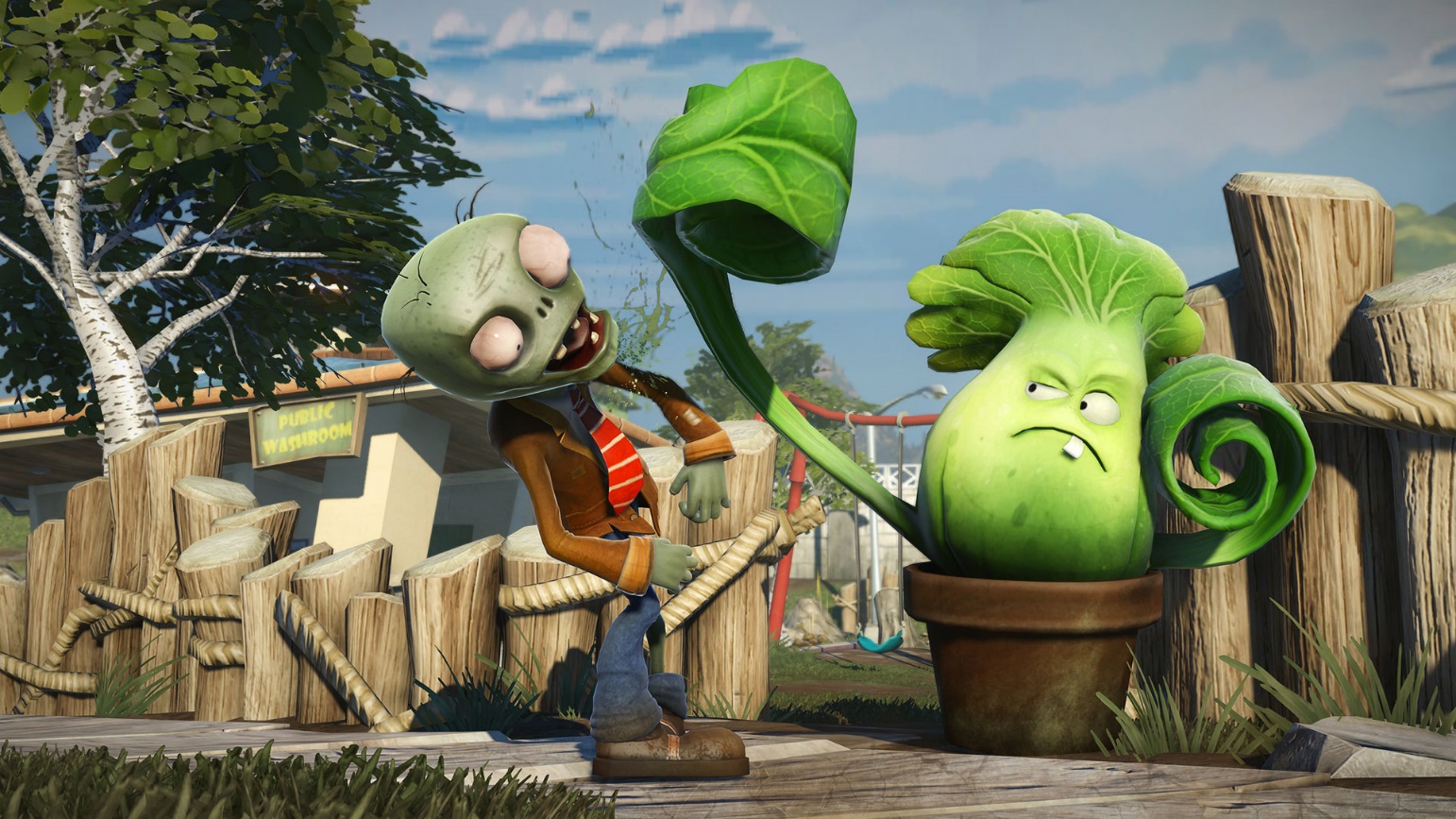 5
The Holy Grail of Attackers
Don’t use complex exploits
Don’t need to install malicious software
Don’t need to build C&C infrastructure
Don’t use shady network protocols for exfiltration
Rely on existing software
Use standard communication channels
Rely on existing infrastructure for C&C and data collection
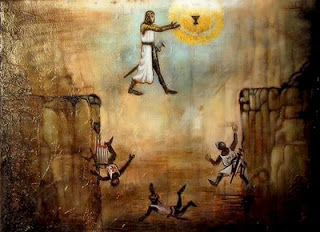 6
Motivation (II)
2
Why Use Cloud File Synchronization Services
Because It’s Cool
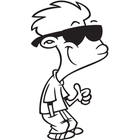 8
Because They are There
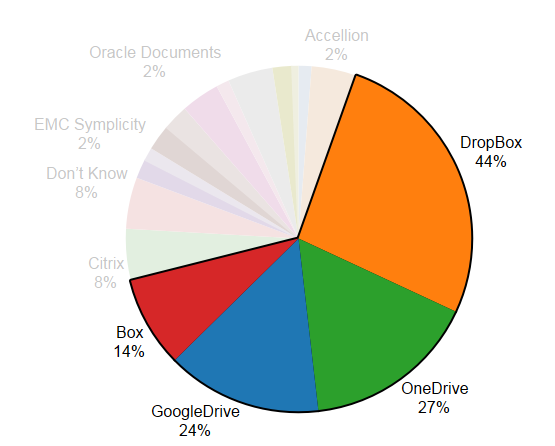 Gartner calls this EFSS
Enterprise File Sharing and Synchronization
42% of more than 300 surveyed IT professionals had a corporate account for online file sharing and collaboration services this year, compared to 28% in 2012, according to McClure
OneDrive, Google Drive, Box & DropBox > 65% of business usage
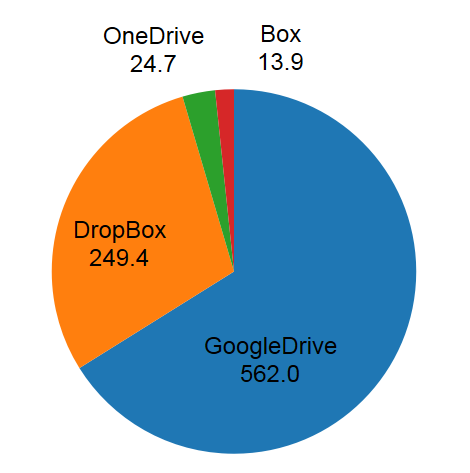 Business Usage Survey
451 Research
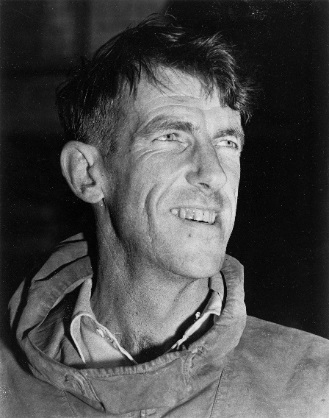 Mobile Downloads (Millions)
Xyo
9
[Speaker Notes: Let’s build this slide on the content of this URL:
http://searchcloudstorage.techtarget.com/news/2240237177/Enterprise-file-sync-and-share-expands-in-2014

Found more stats here
techcrunch.com/2014/11/27/the-most-popular-enterprise-storage-product-might-surprise-you/Pai]
The Workings of EFSS
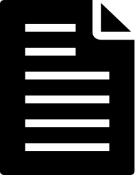 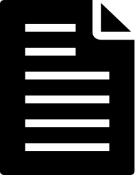 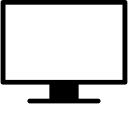 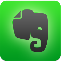 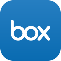 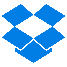 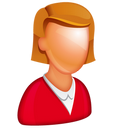 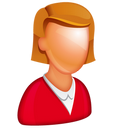 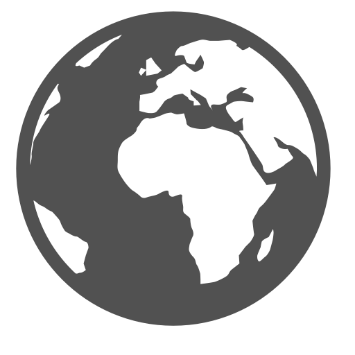 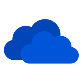 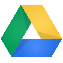 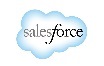 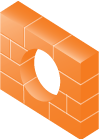 Corporate Data accessedwithin perimeter
Downloaded to Mobile
Accessed by 3rd party apps
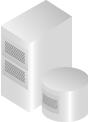 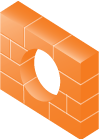 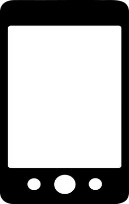 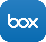 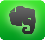 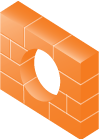 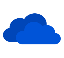 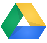 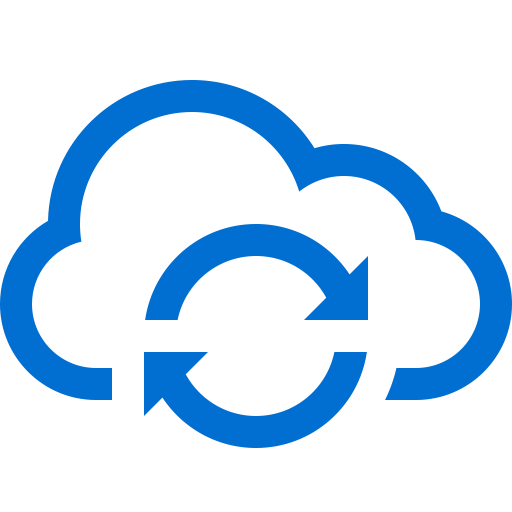 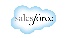 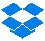 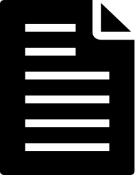 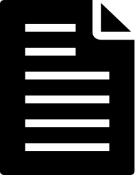 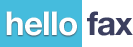 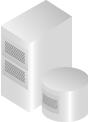 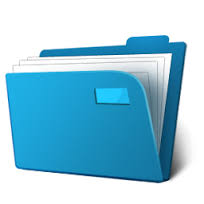 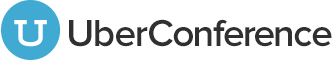 10
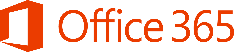 EFSS Has All the Right Pieces
Global robust server deployment
C&C and data delivery protocols
Encrypted with TLS
Whitelisted by perimeter security
Local software agent for delivering data in and out of the machine
Whitelisted by any endpoint security software
Free entry level offerings 
Business and personal use
Global mindshare and recognition
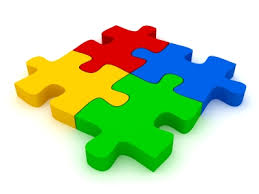 11
Motivation (III)
3
Why use passwords when you can “Pass The Token”?
(OAuth) Tokens
Token is generated through interactive authentication (user name / password)
Token can be associated with limited set of privileges
Application access ≠ Account control
Token is provided to 3rd party application
Persistently stored as part of the application’s configuration
Authentication = Present Token
Revoking the token prevents further access by 3rd party application
13
Passwords Vs. Tokens
Passwords are easy to remember – easy to crack
Passwords can and need to frequently change
Passwords are good for (human) interactive authentication
Tokens are difficult to guess (arbitrarily long and random)
Do not need to change frequently
Tokens can be revoked
Tokens should be used for application authentication
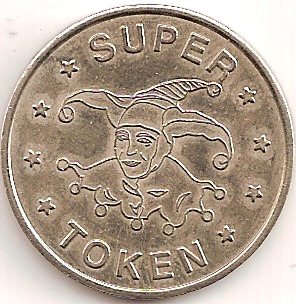 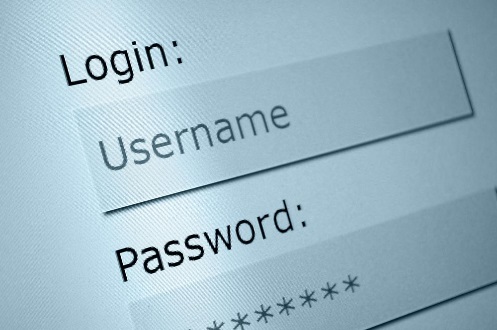 14
Getting Tokens
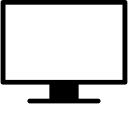 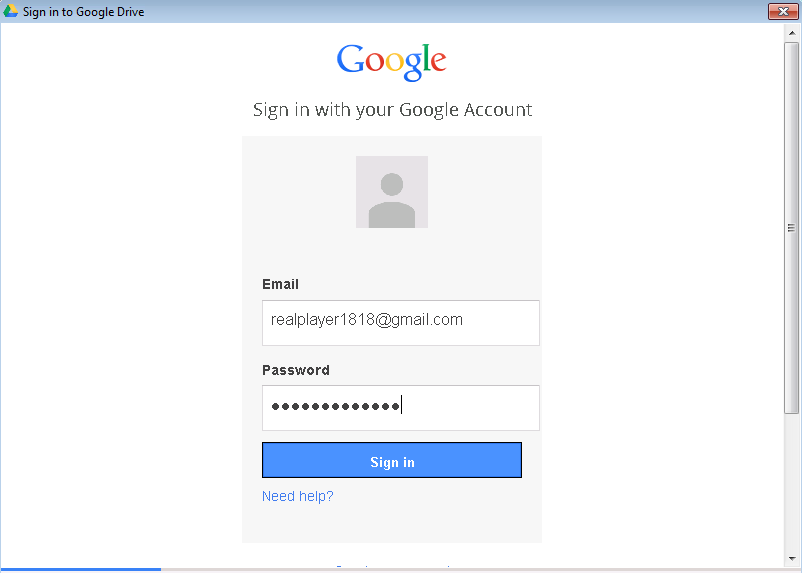 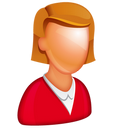 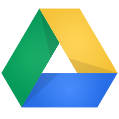 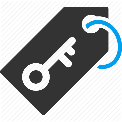 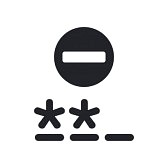 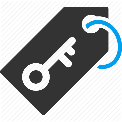 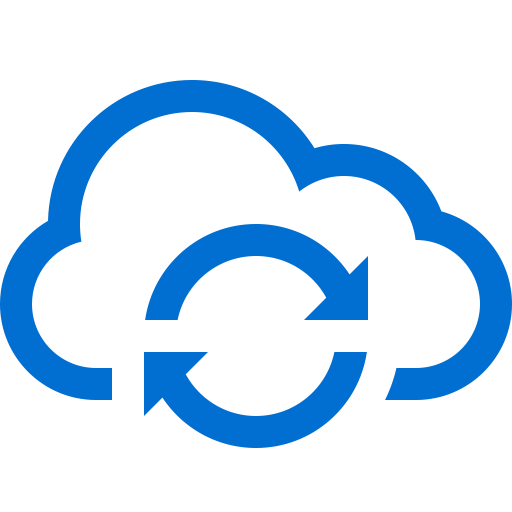 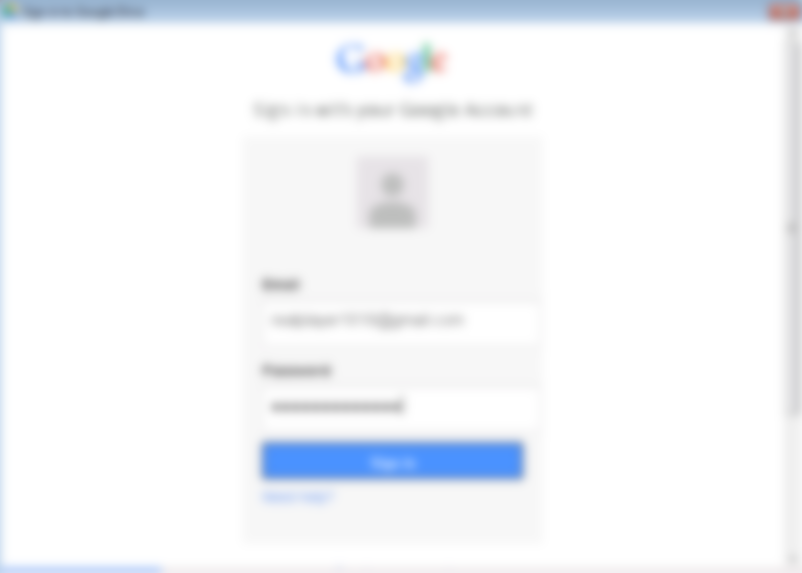 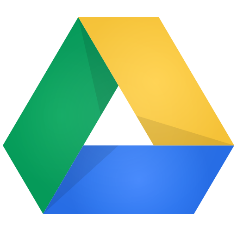 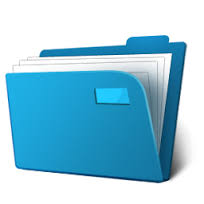 15
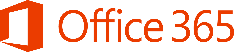 Passwords Vs. Tokens (Round 2)
Password authentication may require 2FA
Password authentication is sensitive to new device, new location protection
Password only available when user types it
Password is valid through a limited timeframe
Token authentication is seamless
Token authentication is (in practice) insensitive to new device / new location protection
Token is always available as part of the persistent configuration
Tokens are forever (sometimes literally)
Difficult to attribute
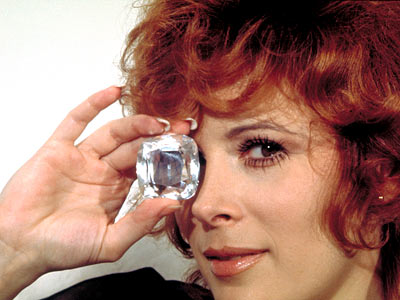 16
Man In The Cloud (MITC) Attacks
4
The Sky is Falling
17
Concept
Abuse cloud file synchronization services
Data compromise
Data exfiltration
C&C and remote access
Highlights of the attack plan
Synchronize victim’s machine with attacker controlled account
Obtain victim’s token through the synchronization mechanism
Retrieve sensitive data from the victim’s account using the victim’s token
Potentially send code for remote execution through the synchronization mechanism
18
[Speaker Notes: We have slides describing 3 parts of the attack plan. The 3rd one – retrieving data is trivial as it is provided by the platform.]
Synchronize Victim’s Machine with Attacker Account
As a first step, attacker creates an account rather than compromise the victim’s account
The attacker obtains the authentication token for that account
Code executes on victim’s machine to “switch” synchronization account
Stop synchronization application
Replace the existing token with the attacker token
Restart synchronization application
19
[Speaker Notes: Attacker can anonymously create a free account with any of the major EFSS vendors.]
Finding and Replacing Tokens
More details available in our HII report
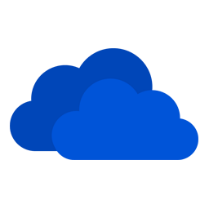 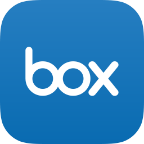 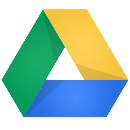 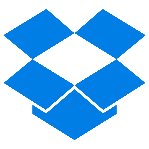 20
[Speaker Notes: Encryption uses current user context and therefore decryption does not require a key, but rather code running in the user’s context.]
Obtain Victim’s Token
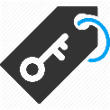 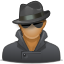 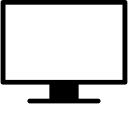 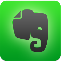 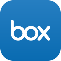 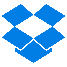 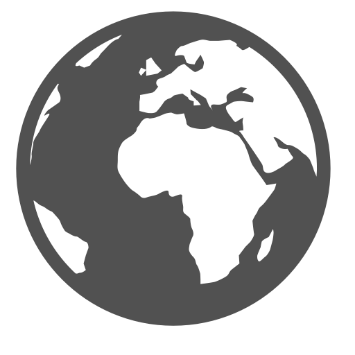 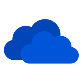 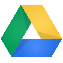 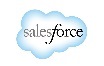 Put the original token in a file
Put the file in the synchronization folder
Wait for the file to appear on the other side of earth
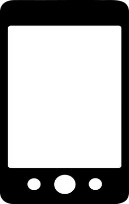 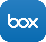 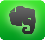 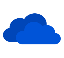 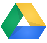 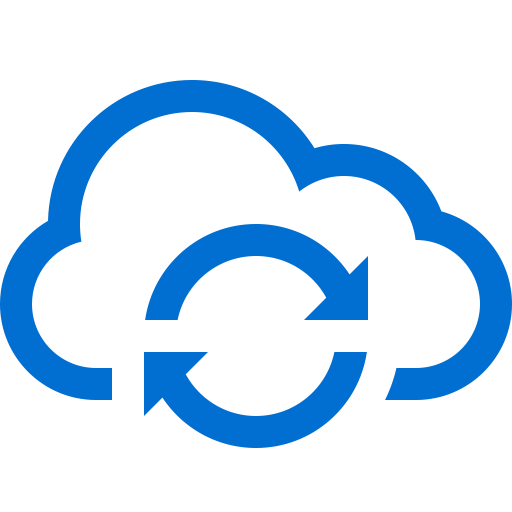 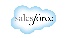 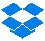 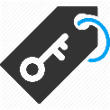 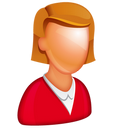 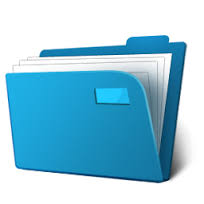 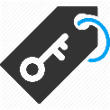 21
Some Details – Google Drive
OAuth Refresh Token
Retrieve token 
Decrypt registry using Windows CryptUnprotectData  HKCU\Software\Google\Drive\OAuthToken_***unique** 
Replace token (while app inactive)
Delete “old” registry entry & replace with harvested entry HKCU\Software\Google\Drive\OAuthToken_**new** 
Encrypt harvested token using Windows CryptProtectData
Replace each row inside the data table in sync_config.db with the attacker’s data, except for the “local_sync_root_path” entry (which holds the path to the vicitm’s synced folder
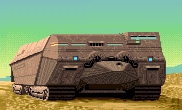 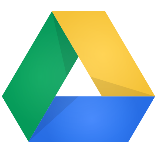 22
Some Details – The “Malicious” Code
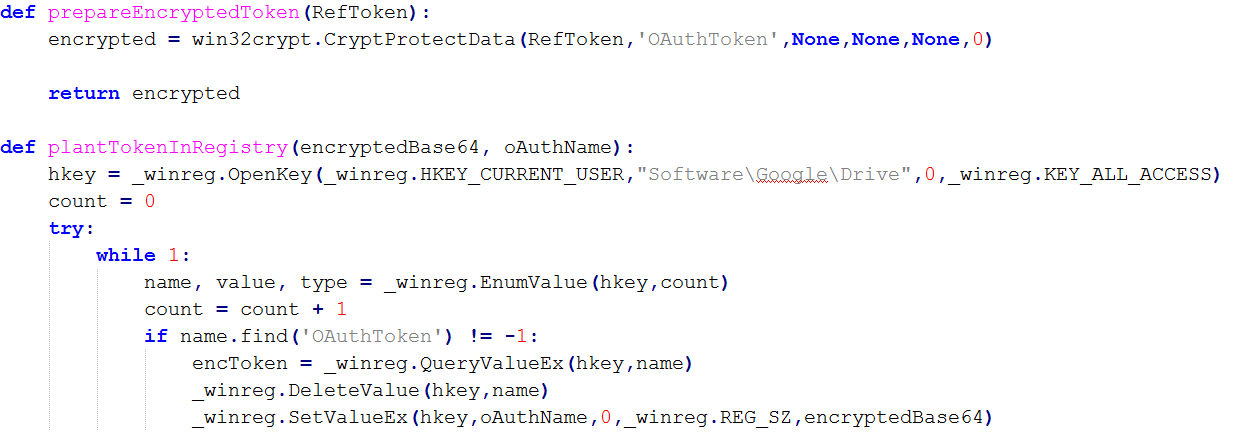 23
Some Details – The “Malicious” Code
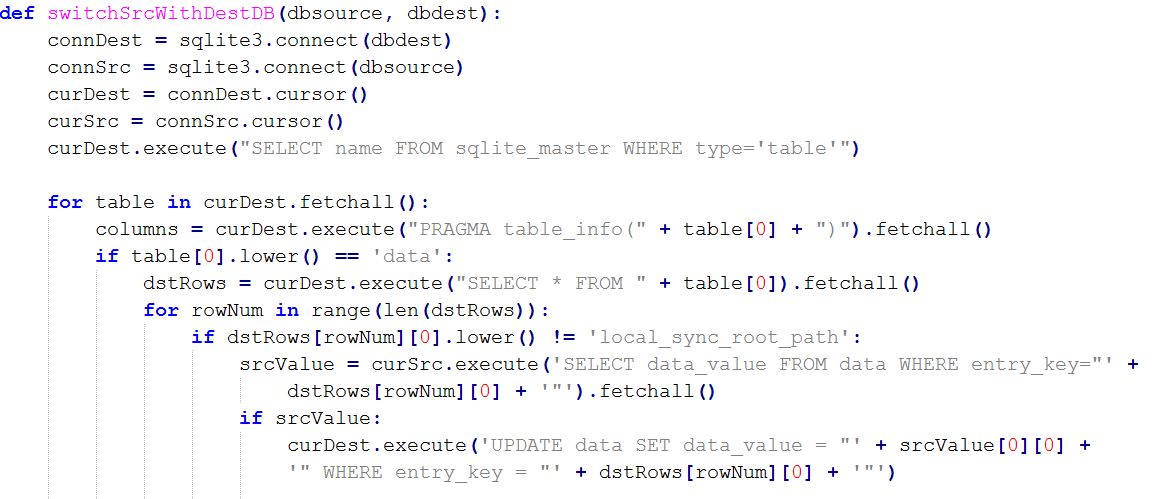 24
MITC Attack Scenarios – Quick Double Switch
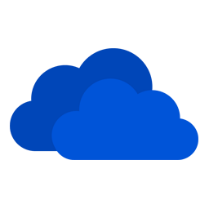 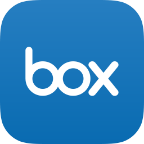 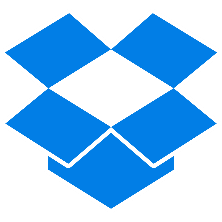 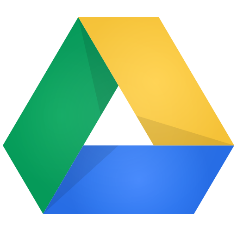 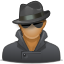 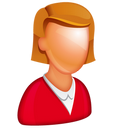 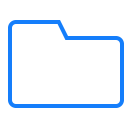 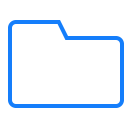 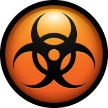 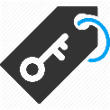 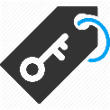 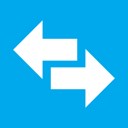 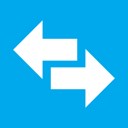 25
MITC Attack Scenarios – Quick Double Switch
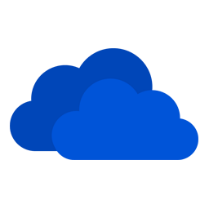 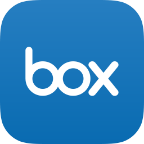 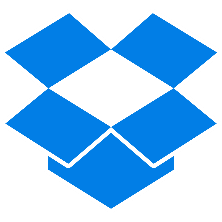 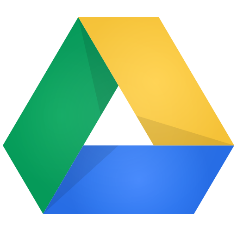 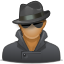 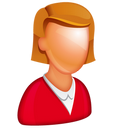 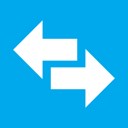 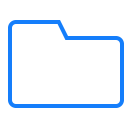 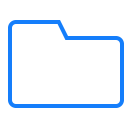 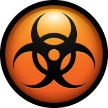 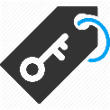 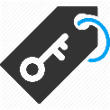 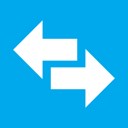 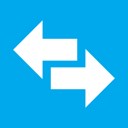 26
MITC Attack Scenarios – Quick Double Switch
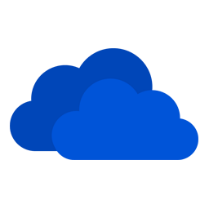 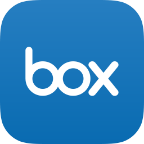 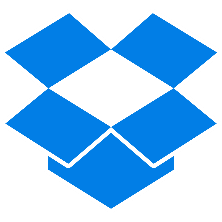 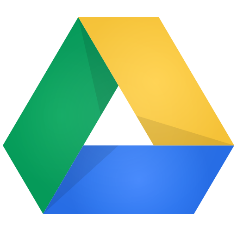 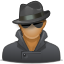 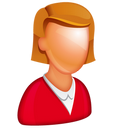 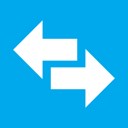 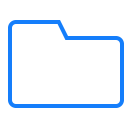 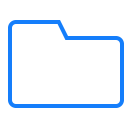 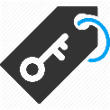 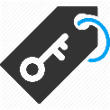 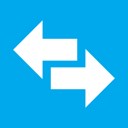 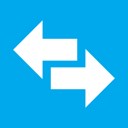 27
MITC Attack Scenarios – Remote Code Execution
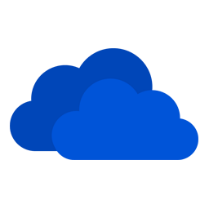 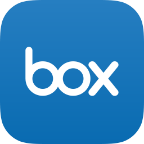 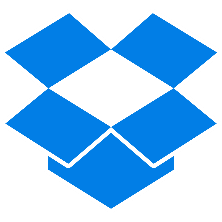 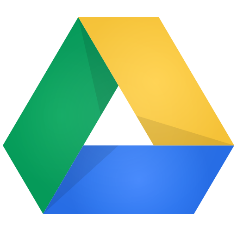 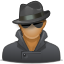 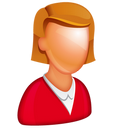 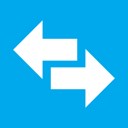 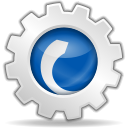 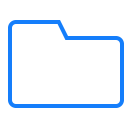 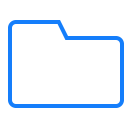 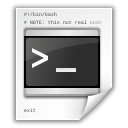 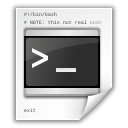 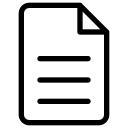 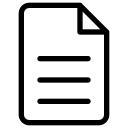 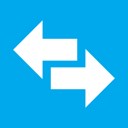 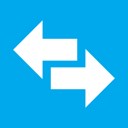 28
Remote Code Execution - Details
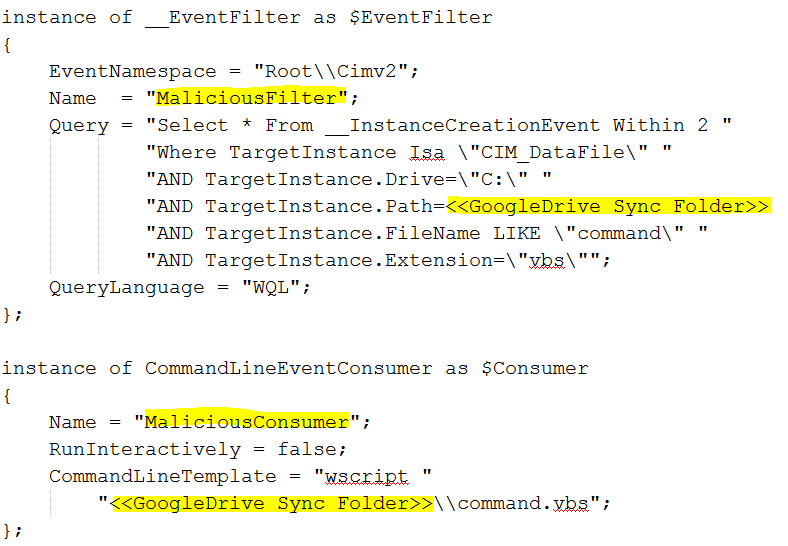 WMI event subscription
Waiting on file creation in sync folder
Created file is executed



“mofcomp config.mof”
29
Demo
30
Additional Attack Scenarios
Waiting for good things to come
Inject scripts and macros into synchronized documents
Hope that victim opens such a document
Increase probability by piggybacking on active documents
Cloud RansomWare
Encrypt victim’s data and demand ransom
31
Native Detection and Mitigation
5
How bad is it?
32
Detecting a Compromise
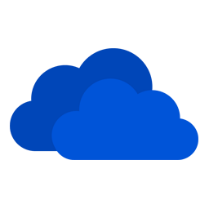 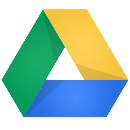 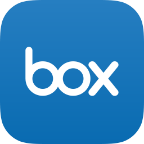 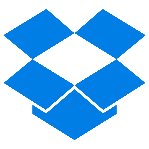 33
Recovery From a Compromise
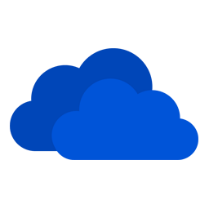 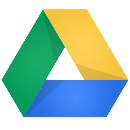 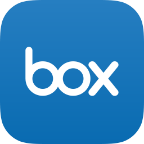 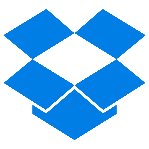 34
[Speaker Notes: It’s not clear how to disinfect an account in OneDrive]
Takedown
IT infrastructure of the Botnet cannot be taken down
It’s a vital service most of us use
Attacker’s account is NEVER compromised
Even if token is exposed during initial infection it is extremely difficult to associate with an account (with the exception of DropBox )
It is therefore extremely difficult to take down the specific account used for the initial compromise
Moreover, it has no actual effect on existing infections or future ones
35
Conclusions & Mitigations
6
Summary
Easy to turn EFSS into an infrastructure for endpoint compromise, providing a channel for C&C, data exfiltration, and remote access
Compromise with tokens rather than passwords
Tokens usage make compromise almost undetectable and sometimes irreversible (for an account)
Attacks based on the above architecture have been witnessed in the wild (for example, in “The Inception Framework  ” – analysis by Blue Coat)
37
Mitigation
Endpoint and perimeter security won’t cut it
No malicious code persists on the endpoint
No abnormal outbound traffic channels are observed on the wire
Vendors could do better
Improve proactive detection (location alerts for tokens)
2FA for new devices (even with token access only)
Allow revocation of any existing application token
Vendor will always struggle though with the right balance of security and mobility
38
Mitigation – Improve Control of EFSS
Cloud Access Security Broker (CASB) Solutions
Anomaly detection and device control at the enterprise level rather than the individual service level
Apply enterprise wide policies to new devices
Block & alert on rapid changes in location
Alert on abnormal usage (file loaded from one device and deleted quickly on another for example)
39
Mitigation – It’s All About the Data Stupid!
Attackers are after enterprise data and not after individual endpoints
A successful attack (e.g. 145M user accounts, 70M credit card numbers, 300K medical records, 4M employee evaluation forms) must express itself in abusive data access
Deploy monitoring, detection and control solutions around data repositories
SQL databases, NoSQL repositories, File servers, SharePoint deployments
See everything, detect abnormal and abusive access patterns, react by denying further access to potentially compromised machines and accounts
40
Download HII report
Imperva.com